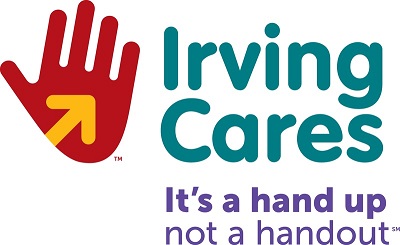 Presents
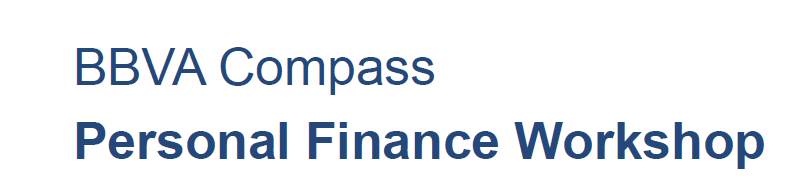 Wednesday, June 6th
10 am – noon
440 S. Nursery Road, Suite 101, Irving, TX  75060
In the Irving Human Services Building
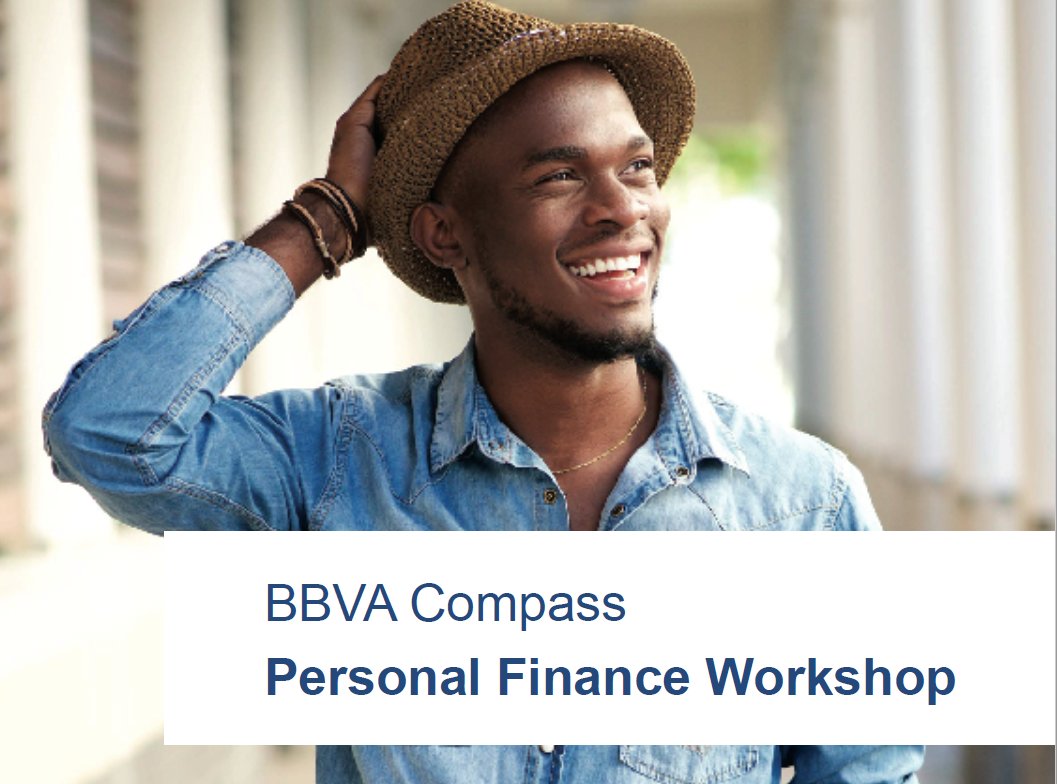 Setting savings goals and developing smart habits
Identifying options for savings and checking accounts
Best practices for using credit cards
Understanding your credit score
Making a personal financial plan
Lunch is included after the workshop
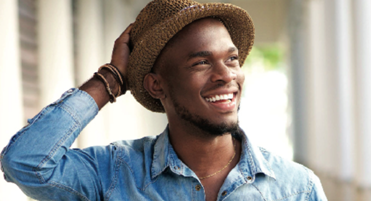